The Collaborative Vision
Serve as an inclusive and successful natural resources, land management and economic development advisory group that supports safe and vibrant communities, thriving economies, and
ecological resilience, through
sustainable resource use and
stewardship practices.
Recommendations to the Trinity Co. BOS
The Collaborative
The current active Collaboration Process
NRA
To TC BOS
Roads & Plantations Committee
As a collective, the Committee claims to have “Social License”
As a group Recommendations to the Collaborative
Individual members provide Project Input to USFS
The Role of the TCRCD
RCD does not drive the issues
RCD coordinates and facilitates the Collaborative meetings
USFS funds support RCD coordination and facilitation
RCD may facilitate subcommittee meetings when asked
RCD is the curator of the collective memory and web presence
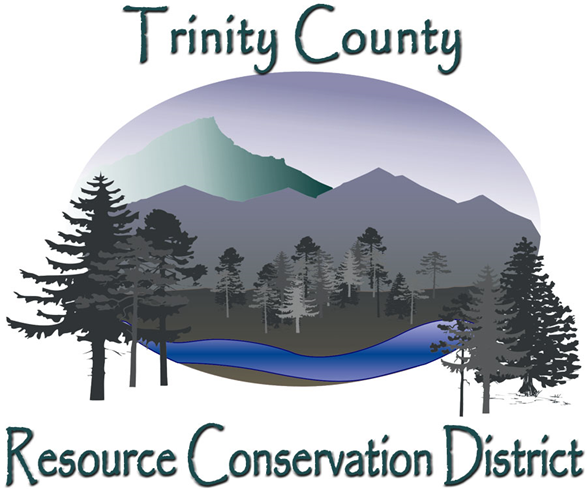 Becoming a Collaborative Member
• Attend two consecutive Collaborative general meetings without voting privileges.

• Demonstrate that they are knowledgeable about the background, history and current issues of the group. If necessary, a current member may act as a mentor to help the new participant get up to speed.
Role of Government Agency Representatives
• Agency representatives may participate in the Collaborative as voting members.
• Agency representatives will provide transparency about the limitations of their authority and seek to inform the Trinity Collaborative about agency policies and constraints that may affect the goals of the Trinity Collaborative.
• Representatives will strive to align and communicate with other agencies in an effort to form relationships that will strengthen the efforts of the Trinity Collaborative.
• Representatives will be committed to the collaborative process and maintain active engagement at meetings, project planning, etc. They will offer resource information, share historical data, and provide local knowledge and technical expertise.
The Projects
Roads and Plantations Pilot Project
Red Fir Restoration
Westside Plantation Thinning (NEPA Ready)
Firekill to Fuelbreak (a response to the 2015 wildfire season)
Two Chiefs Award 2016
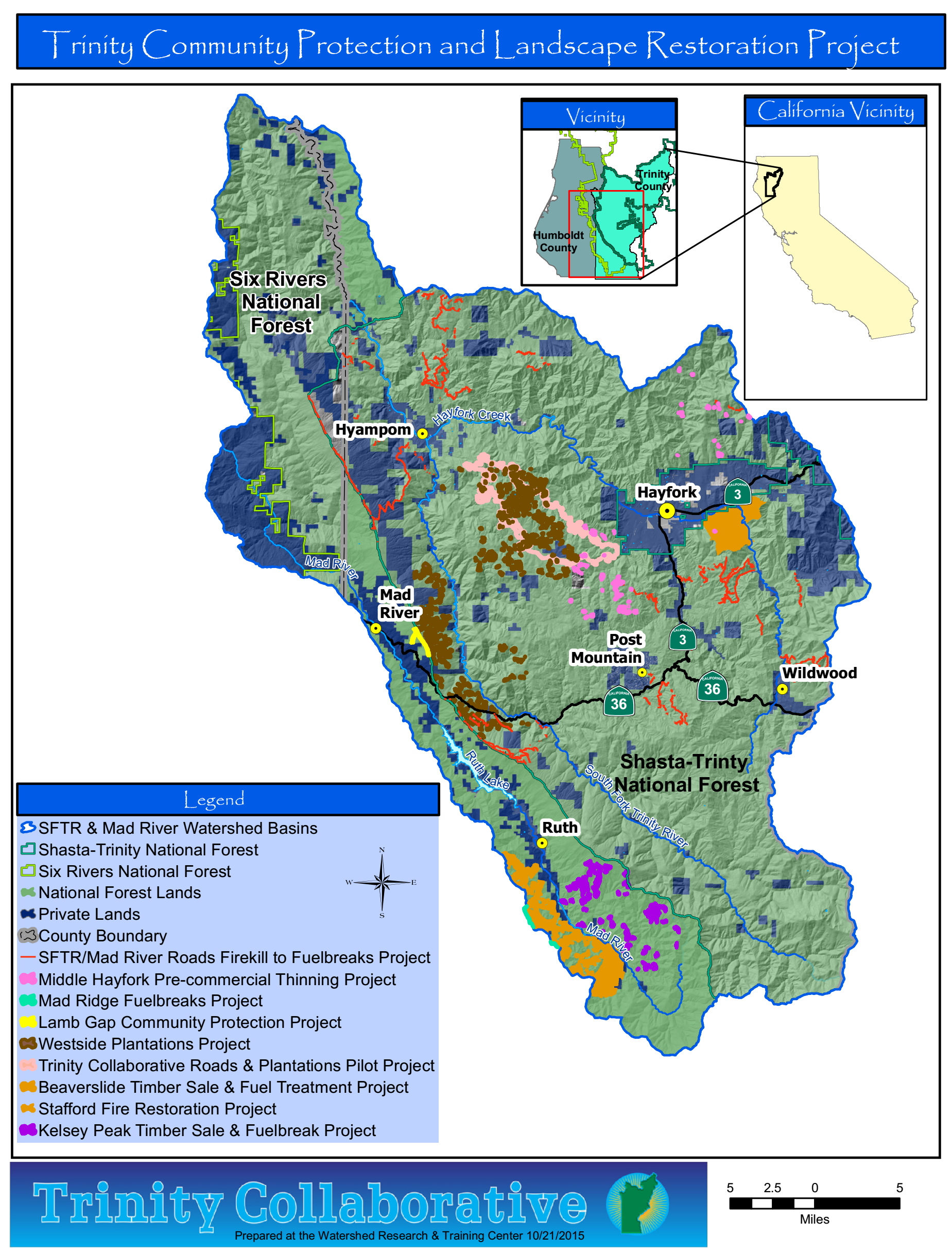